Free
PPT templates
LOGO
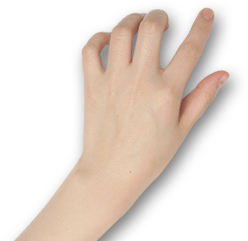 Time：20XX.12.25
PREFACE
Looking back on the work of the year, while achieving results, we have also found shortcomings and problems in our work, mainly reflected in itxxandxxxThe style and stereotypes need to be further explored, especially the online company product library fully reflects usxxxxxAnd our platform can provide customers with good business opportunities and fast and convenient information, navigation functions to play…
PREFACE
Add totitle
Add totitle
Part4
Part2
Add totitle
Add totitle
Add totitle
Part1
Part5
Part3
Part1
Add totitle
Add a title
Add a title
Add a title
Add a title
Click to add a title
04
01
02
03
name:
name:
name:
name:
DUAN OUY
LUSY DANY
DAB PUY
COCO
Year of birth:
Year of birth:
Year of birth:
Year of birth:
1989-10-10
1979-11-15
1982-09-30
1983-12-18
Highest education:
Highest education:
Highest education:
Highest education:
Add text
Add text
Add text
Add text
Current position:
Current position:
Current position:
Current position:
Add text
Add text
Add text
Add text
Click to add a title
Add totitle
Add totitle
Add totitle
Add totitle
Click to add a text description or copy text sticker from this content to be concise
Click to add a text description or copy text sticker from this content to be concise
Click to add a text description or copy text sticker from this content to be concise
Click to add a text description or copy text sticker from this content to be concise
PPTDownload http://www.1ppt.com/xiazai/
Click to add a title
01
05
Your content is inOver here
Your content is inOver here
keyword
Ask
keyword
Ask
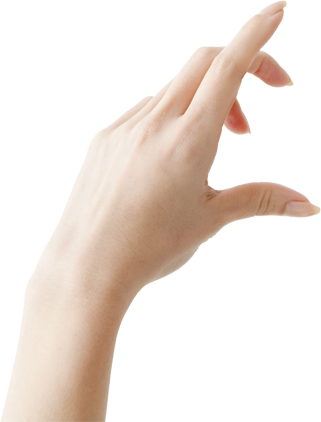 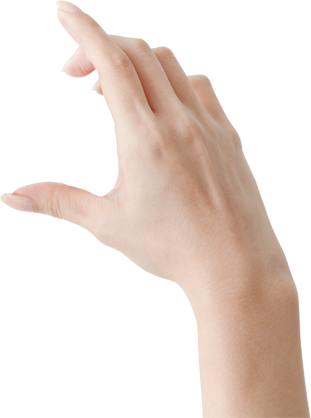 02
06
Your content is inOver here
Your content is inOver here
Add a title
03
07
Your content is inOver here
Your content is inOver here
keyword
Ask
keyword
Ask
04
08
Your content is inOver here
Your content is inOver here
Click to add a title
Add to title
Add to title
Add to title
Add to title
01
03
02
04
Click to add a text description or copy a text stickerSince then
Click to add a text description or copy a text stickerSince then
Click to add a text description or copy a text stickerSince then
Click to add a text description or copy a text stickerSince then
OPTION
OPTION
OPTION
OPTION
Click to add a title
08
01
07
02
Add totitle
Add totitle
Add totitle
Add totitle
Add totitle
Add totitle
Add totitle
Add totitle
06
03
Click to add textillustrate
Click to add textillustrate
Click to add textillustrate
Click to add textillustrate
Click to add textillustrate
Click to add textillustrate
Click to add textillustrate
Click to add textillustrate
05
04
Part2
Add totitle
Add a title
Add a title
Add a title
Add a title
Click to add a title
Add totitle
Add a detailed text description here, and the recommendations are relevant to the title and conform to it
Add totitle
Add totitle
Add a detailed text description here, and the recommendations are relevant to the title and conform to it
Add a detailed text description here, and the recommendations are relevant to the title and conform to it
Click to add a title
Add a text title
Add text content that is detailed and concise.
Add text content that is detailed and concise.
25%
25%
25%
15%
Click to add a title
Add a title
Enter a comprehensive description of the chart above hereillustrate.
Add a title
Enter a comprehensive description of the chart above hereillustrate.
Add a title
Enter a comprehensive description of the chart above hereillustrate.
Click to add a title
Fill in the title
title
content
Click to enter the description text
Fill in the title
Click to enter the description text
Fill in the title
Click to enter the description text
Click to add a title
1
2
3
Click to enter the text content of the brief text, the text content needs to be summarizedrefining
Click to enter the text content of the brief text, the text content needs to be summarizedrefining......
title
content
Click to enter the text content of the brief text, the text content needs to be summarizedrefining
Click to enter the text content of the brief text, the text content needs to be summarizedrefining
Part3
Add totitle
Add a title
Add a title
Add a title
Add a title
Click to add a title
STEP 01
STEP 04
STEP 02
STEP 03
Add totitle
Add totitle
Add totitle
Add totitle
Click to enter a brief text
Click to enter a brief text
Click to enter a brief text
Click to enter a brief text
Click to add a title
Please enter yours herewriting.
Please enter yours herewriting.
Please enter yours herewriting.
Please enter yours herewriting.
scheme04
scheme01
scheme02
scheme03
Add totitle
Add totitle
Add totitle
Add totitle
Add a detailed text description here, suggested with the titlecorrelation
Add a detailed text description here, suggested with the titlecorrelation
Add a detailed text description here, suggested with the titlecorrelation
Add a detailed text description here, suggested with the titlecorrelation
Click to add a title
Click to add a title
45%
68%
79%
92%
Your content is typed here, or after copying your text, select Paste in this box
Your content is typed here, or after copying your text, select Paste in this box
Your content is typed here, or after copying your text, select Paste in this box
Your content is typed here, or after copying your text, select Paste in this box
Add a title
Add a title
Add a title
Add a title
Add totitle
Add totitle
Add totitle
Add totitle
Add a detailed text description here, suggested with the titlecorrelation
Add a detailed text description here, suggested with the titlecorrelation
Add a detailed text description here, suggested with the titlecorrelation
Add a detailed text description here, suggested with the titlecorrelation
Click to add a title
Part4
Add totitle
Add a title
Add a title
Add a title
Add a title
Click to add a title
The title content
20%
01, click to enter a brief text content, the text content needs to be summarizedrefining......
The title content
15%
10%
The title content
02, click to enter a brief text content, the text content needs to be summarizedrefining......
benefit
maximize
Enter the title text
03, click to enter a brief text content, the text content needs to be summarizedrefining......
The title content
35%
20%
The title content
Click to add a title
01.clickEnter brief textcontent
title
content
Click to enter the text content of the brief text, the text content needs to be summarizedrefining
02.clickEnter brief textcontent
title
content
Click to enter the text content of the brief text, the text content needs to be summarizedrefining
title
title
title
03.clickEnter brief textcontent
title
content
Click to enter the text content of the brief text, the text content needs to be summarizedrefining
Click to add a title
Click to enter the title text
Click to enter a brief text commentary, the commentary text as far as possible to summarize the refinement, do not use extra textembellish.
Total for the year:
53,648,258
39
97
80
63
82
90
Net profit
Gross profit
Click to enter the title text
Click to enter a brief text commentary, commentary text as far as possible to summarize the refinement, without redundant text decoration, concise and accurate explanation of the core concepts refined。
Click to add a title
Add a title
Add a title
Add a title
Over hereEnter the introduction of the product form, here enter the introduction of the product form, enter the introduction of the product form here, enter the introduction of the product form here, enter the introduction of the product form here, enter the introduction of the product form.
Click to add a title
1
Enter detailed text introductions and introductions here to express the chartmeaning.
2
Enter detailed text introductions and introductions here to express the chartmeaning.
3
Enter detailed text introductions and introductions here to express the chartmeaning.
4
Enter detailed text introductions and introductions here to express the chartmeaning.
5
Add totitle
Enter detailed text introductions and introductions here to express the chartmeaning.
6
Enter detailed text introductions and introductions here to express the chartmeaning.
Part5
Add totitle
Add a title
Add a title
Add a title
Add a title
Click to add a title
100%
80%
60%
40%
Add totitle
Add totitle
Add totitle
Add totitle
Click to add a text description or copy a text stickerSince then
Click to add a text description or copy a text stickerSince then
Click to add a text description or copy a text stickerSince then
Click to add a text description or copy a text stickerSince then
01
02
03
04
Click to add a title
01
02
03
Add totitle
Add totitle
Add totitle
Click to add textillustrate
Click to add textillustrate
Click to add textillustrate
Click to add a title
03
04
02
01
Add totitle
Add totitle
Add totitle
Add totitle
Click to add a text description or copy a text stickerSince then
Click to add a text description or copy a text stickerSince then
Click to add a text description or copy a text stickerSince then
Click to add a text description or copy a text stickerSince then
Click to add a title
Add totitle
Add totitle
Add totitle
Add totitle
Click to add a text description or copy a text stickerSince then,contentTo be brief
Click to add a text description or copy a text stickerSince then,contentTo be brief
Click to add a text description or copy a text stickerSince then,contentTo be brief
Click to add a text description or copy a text stickerSince then,contentTo be brief
Click to add a title
2013 Y 5mth
The title content text
20XX Y 2mth
The title content text
2013 Y 8mth
The title content text
2014 Y 4mth
The title content text
2021 Y 12mth
The title content text
2016 Y 5mth
The title content text
Thank you!
LOGO
Time：20XX.12.25
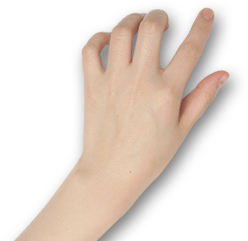